Master 2: Pharmaceutical Chemistry
Module: Drug Analysis and Control
CHAPTER II - Quality control of drugs in pharmacies
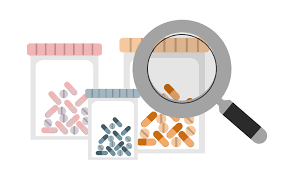 Dr. FIZIR MERIEM
2023/2024
GENERAL
QualityQuality means standard of something when compared to one that already exists, or degree of excellence of somethingQuality of any product can be assured by 3 ways : 1. By setting guidelines. 2. By setting up an effective control quality system.3. By developing a culture in the organisation of improving quality.
GENERAL
Importance Of QualityThe Building Of Reputation In The Market.Meet The Customer ExpectationManage Cost EffectivelyCompeting Effectively At Global LevelKeeping Workers Motivated Profit GenerationSetting A Standard In The MarketLowering The Cost Of The Production By Reducing The Reworking Costs.
GENERAL
Guidelines There are various guidelines related with the quality in the pharmacy sector : WHO :  Publish handbook that describe various rules to achieve quality of product.ICH : Set up guidelines to achieve quality, safety and efficacy of the products.ISO: ISO standards are documents that provide specific requirements, guidelines, or specifications for products, services, and systems, with the aim of ensuring quality, safety, and efficiency.
ICH Guidelines
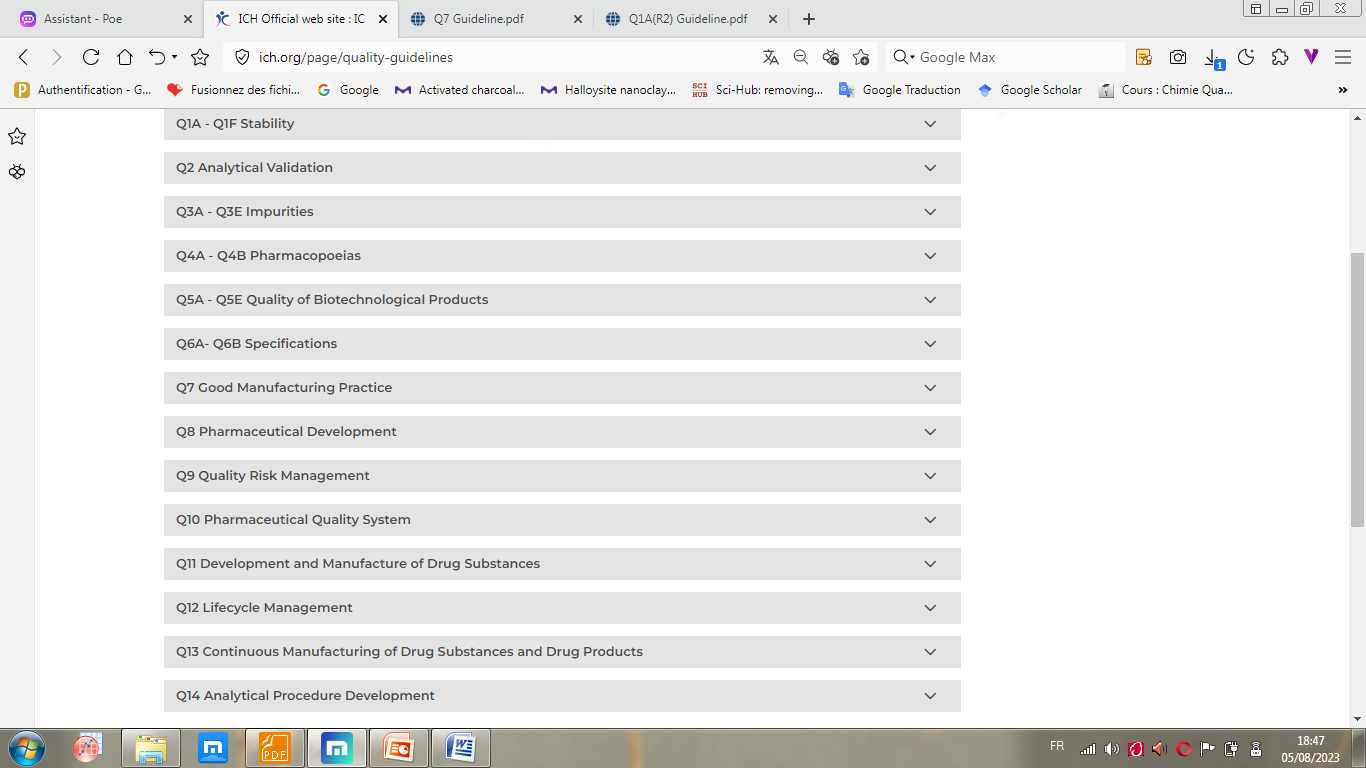 GENERAL
Quality Control is part of Good Manufacturing Practice which is concerned with:–sampling,– specifications and testing, and– the organisation, documentation and release procedures which ensure that the necessary and relevant tests are actually carried out and that materials are not released for use, nor products released for sale or supply, until their quality has been judged to be satisfactory .
Quality control refers to the sum of the procedures undertaken to ensure the identity and purity of a particular pharmaceutical.
PRINCIPLE
Manufacturers of  drugs shall have a quality control systems which is designed to ensure that products are manufactured under adequate conditions and in accordance with procedures so as to meet established specifications,
• Quality control is not confined to laboratory operations, but must involve in all decisions which may concern the quality of the product.
 To meet this purpose , Quality Control Department should be appropriate and independent.
QUALITY RELATIONSHIPS
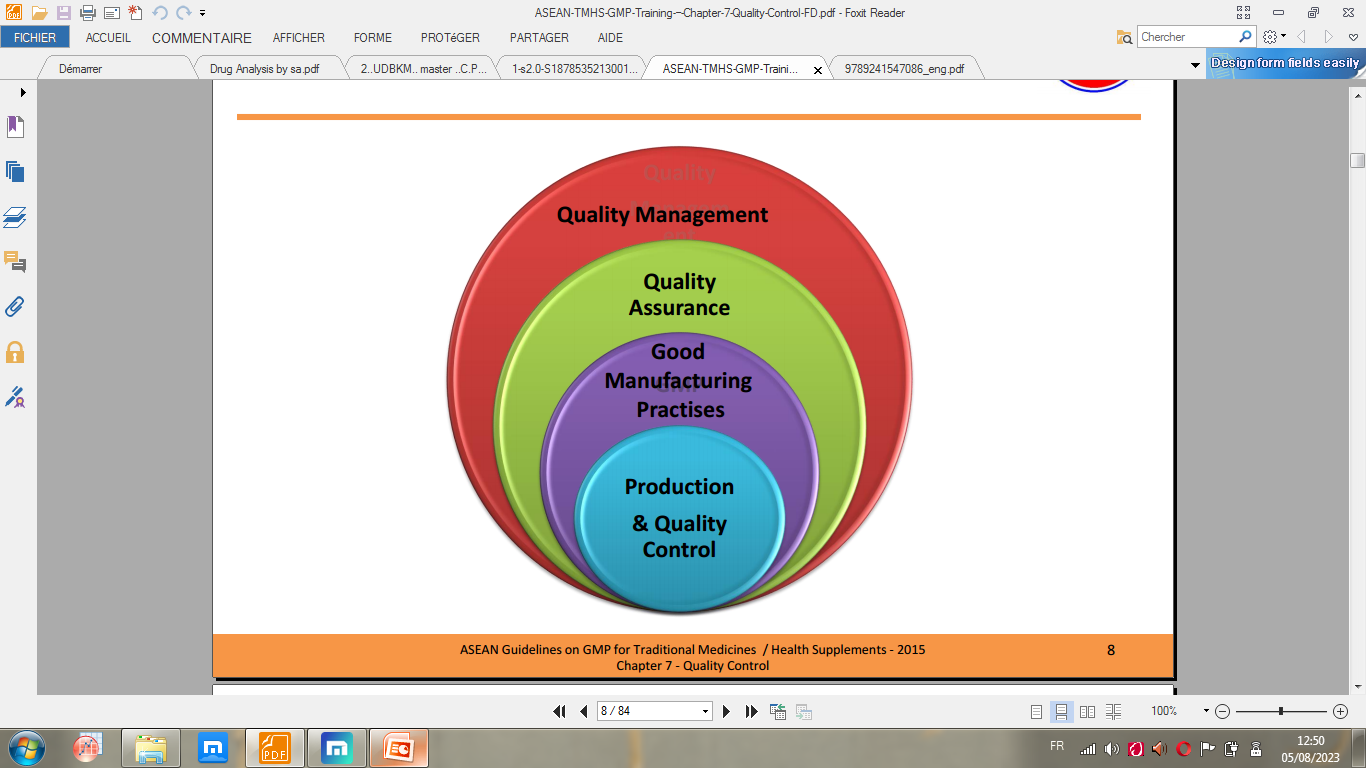 QUALITY RELATIONSHIPS
Quality management in the drug industry
− In the drug industry at large, quality management is usually defined as the aspect of management function that determines and implements the “quality policy”, i.e. The overall intention and direction of an organization regarding quality, as formally expressed and authorized by top management.
QUALITY RELATIONSHIPS
Quality Assurance
− A wide-ranging concept which covers all matters which individually or collectively influence the quality of a product.
− Appropriate infrastructure or “ quality system” consists of organisation structure, procedures, processess and resources.
− The sum total of the organized arrangements to ensure that the products are of the quality required for their intended use.
− Quality Assurance therefore incorporates Good Manufacturing Practice plus other factors outside the scope of these Guidelines, such as product design and development.
According to ISO 9000: QA is a part of quality management focused on providing confidence that quality requirements will be fulfilled.  Whereas, QC is a part of quality management focused on fulfilling quality requirement.
QUALITY RELATIONSHIPS
Within an organization, quality assurance serves as a management tool. In  contractual situations, quality assurance also serves to generate confidence in the supplier. The concepts of quality assurance, GMP and quality control are interrelated aspects of quality management. They are described here in order to emphasize their relationship and their fundamental importance to the production and control of pharmaceutical products
Quality Control
Responsibilities:
Perform testing of finished product
Control of quality of the product on a daily basis at the company
Quality Assurance
Responsibilities:
Define quality standards and metrics
Review quality standards and metrics by working closely with all departements
Perform in-process checks
Help in the prevention of defects
Perform self-inspection
Prepare documents
Help in preparing a quality improvement plan
Differences Between QC – QA
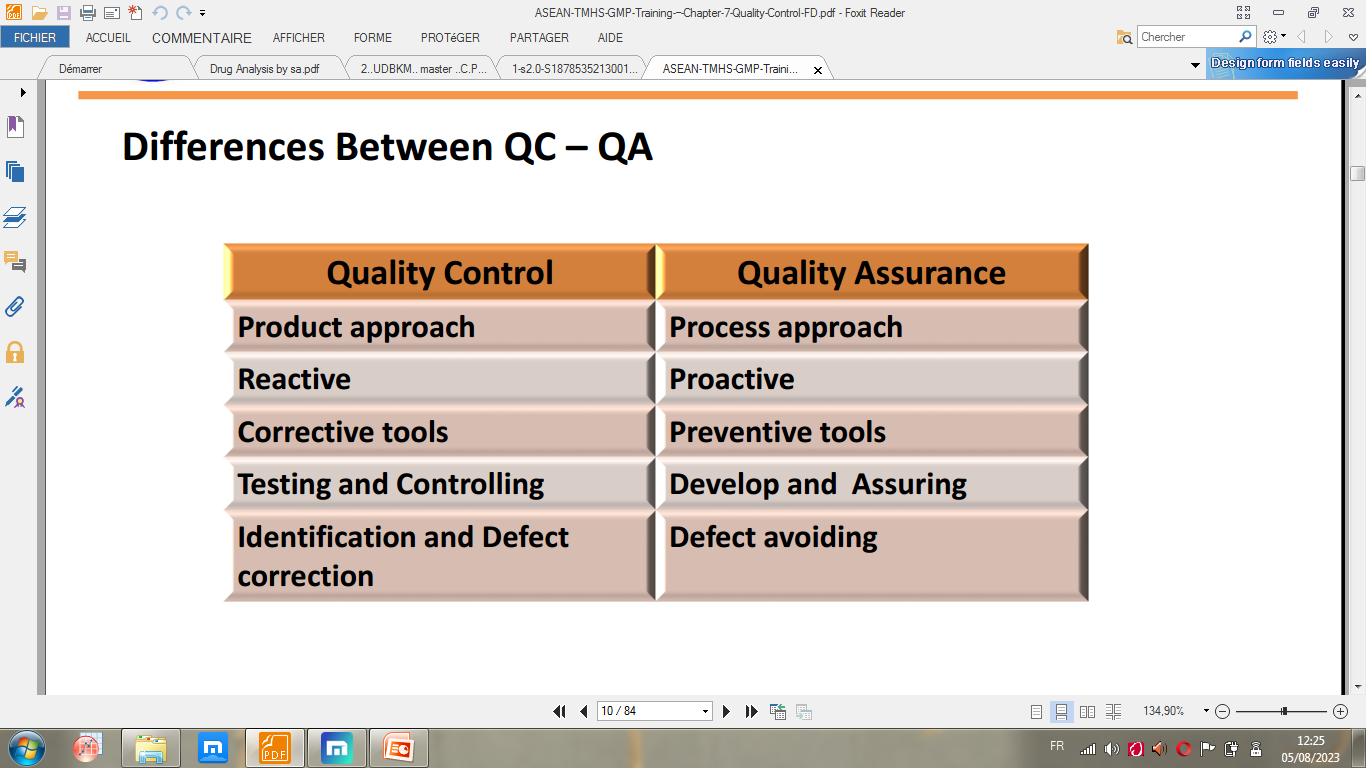 Orientation
approach
Goal
Focus
BASIC PRINCIPLES OF GOOD QUALITY CONTROL LABORATORY PRACTICES
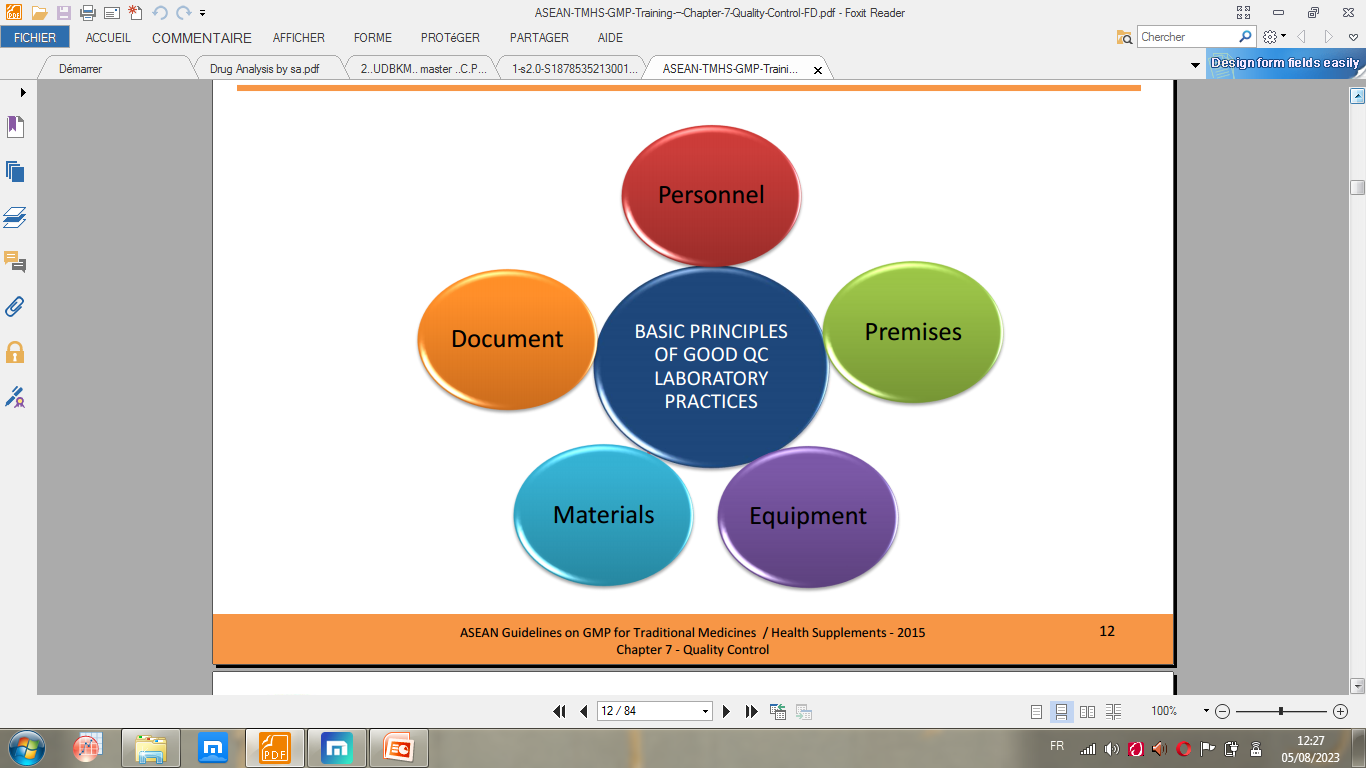 BASIC PRINCIPLES OF GOOD QUALITY CONTROL LABORATORY PRACTICES
Personnel
QC Personnel shall comply with requirements as stipulated in Chapter 2 – Personnel:
– Qualification and competency of QC Personnel
– Responsibilities
– Joint responsibility of the Heads of Production and QC department
Personnel
Qualification and competency of QC personnel
Quality Control personnel shall have particular expertise in products, in order,
− to be able to carry out identification tests and
− to detect adulteration,
− to detect the presence of fungal growth, infestations, and
− to identify non-uniformity when receiving and checking crude materials
Competent personnel with specific expertise on natural products should be an advantage, since crude material can be an aggregate of an individual natural material which contain an element of heterogeneity
Personnel
Qualification and competency of Microbiology Analyst :
• Microbiological testing shall be performed and supervised by an experienced person, qualified in microbiology or equivalent.
• Analyst should have basic training in microbiology and relevant practical experience before being allowed to perform work covered by the scope of testing
• Shall understand :
– procedures for containment of microorganisms within the laboratory facility
– In safe handling of microorganisms
Personnel
Training for Microbiology Analyst shall cover :
• basic tehnique of :
– plate pouring,
– counting of colonies,
– aseptic technique,
– media preparation,
– serial dilutions, and
– techniques in identification, with acceptability determined using objective criteria where relevant.
– procedures for containment of microorganisms
– safe handling of microorganisms
• interpretations of test results
Personnel
Training
• The head of Quality Control Department shall have adequate training (such as knowledge of Good Quality Control Laboratory Practice and TM/HS analysis) and practical experience, which can enable the person to perform the functions effectively
Premises
The Quality Control Department shall have a designated area with sufficient to perform any required analysis before, during and after manufacture. 
Quality Control Laboratory/Premises shall comply with requirements as stipulated in Chapter 3 – Premises and Equipment.
Equipment
• Availability of QC equipment shall be based on testing methods :
1.  Balances
2. Measuring equipment of an appropriate range and precision shall be available for analytical test
3. Glassware
4. Analytical instrument/equipment

• For calibration and documentation regarding QC equipment refer to Chapter 3 – Premises and Equipment and Chapter 5 - Documentation
Equipment
• Verification of equipment
Equipment shall be verified to determine if they are still operating in a valid state
Verification of equipment should be done prior to the testing method verification
For details, refer to Appendix 2- Verification
Materials
General Principles
– Reagent, media culture, reference of substances, materials and culture used in tests and assays – of appropriate quality and should be accompanied by
• the certificate of analysis, and
• the material safety data sheet, if required.
Materials
• Chemical testing
• Reagents
• Reference substances and reference materials
• Microbiological testing
• Culture Media
• Reference cultures
Materials
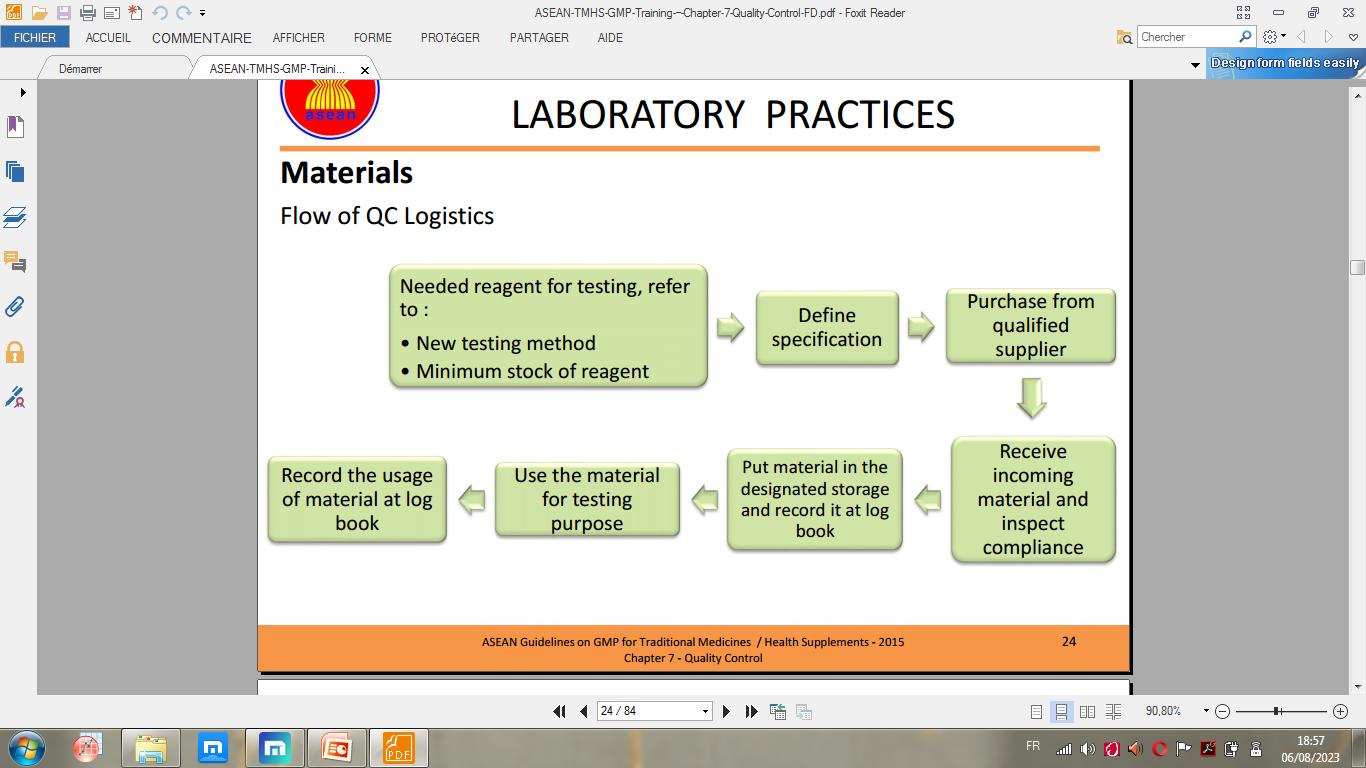 Materials
Reagents
Type of reagents :
− Directly used
− Prepared in laboratory :
Chemical substance, buffer solution, volumetric solution, solvent
Grade of reagent :
(purity) should be appropriate for use as indicated in the testing procedure
− Analytical
− HPLC
Materials
Reagents
Materials
Reagents
Preparation of reagent :
− Responsibility for this task should be assigned clearly specified in the job description of the assigned
− Prescribed procedures should be used which are in accordance with published pharmacopoeia or valid internal method/instruction
Materials
Reagents 
     Preparation of reagent :
− Records such as log-book should be kept of the preparation and standardization of reagent/volumetric solutions.
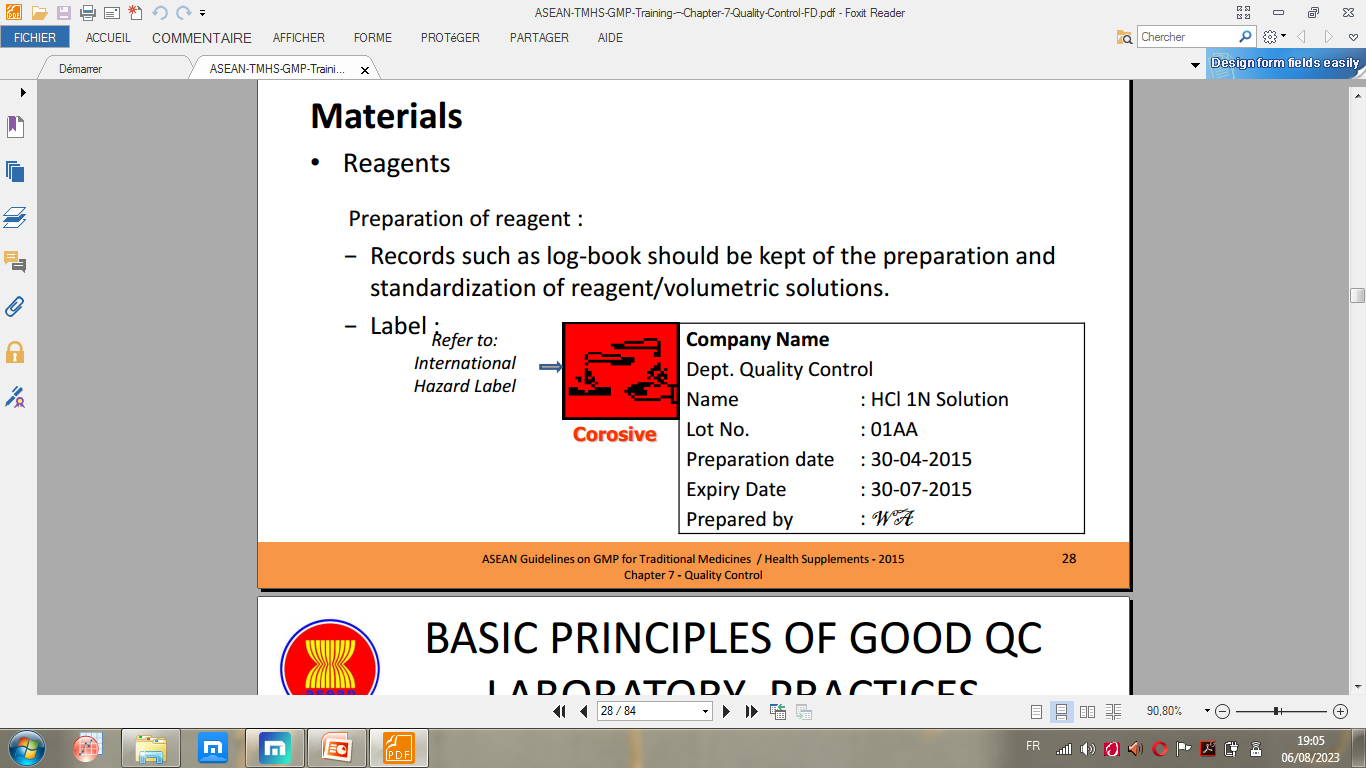 Materials
Reagents
• Visual inspection
− Delivered reagent containers should be visually inspected to ensure that the seals are intact.
• Water as reagent
− The appropriate grade for testing as described in the pharmacopoeias
− The quality of the water should be verified regularly to ensure that water meet the specifications.
Materials
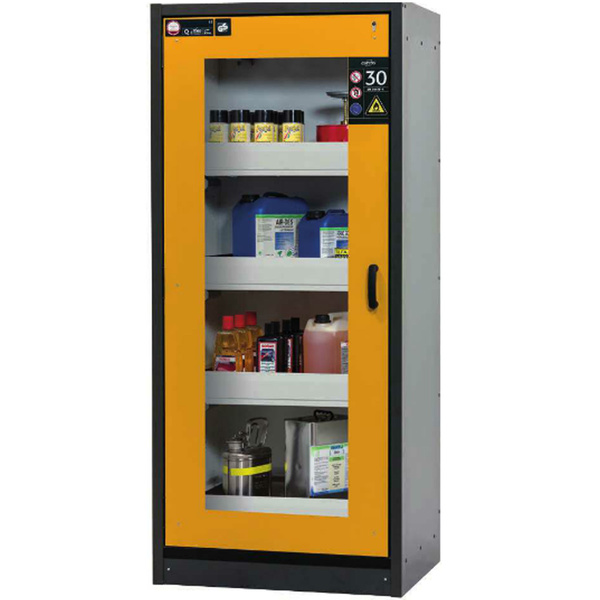 Reagents
• Storage
− reagent/volumetric solution should be kept in reagent bottle and put it on the shelf.
− stored under the designated storage conditions (ambient temperature, under refrigeration, with proper dessication).
− note :
    •flamable reagent         flamable storage
    •poison or toxic reagent  stored in a locked or secured cabinet.
Materials
• Reference Substances and Reference Materials -1
• Reference substances are intended for use in specified chemical and physical tests, in which its properties are compared with those of the product under examination, and which possesses an adequate degree of purity.
• Reference materials are intended for calibration and/or qualification of equipment, instruments or other devices, e.g. pH buffer for pH-meter standardisation.
Materials
− Reference Cultures
• Reference cultures should be obtained from recognized source which have WHO International Biological Standards Category (status and traceable),
− e.g. Eschericia coli ATCC 8739, Pseudomonas aeruginosa ATCC 9027
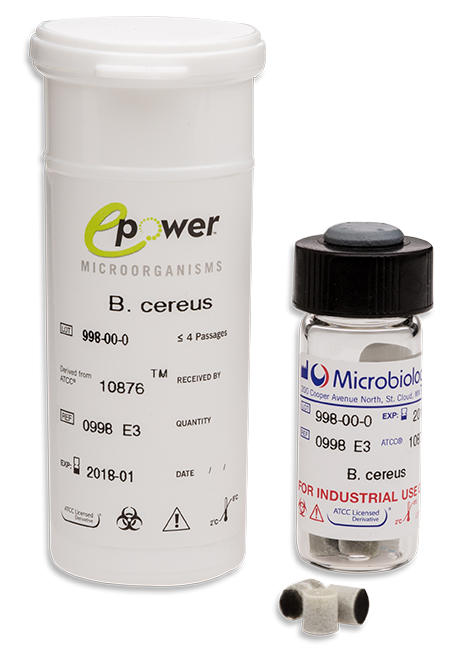 Document
Type of Document
• Specifications (refer to Chapter 5)
• Testing Procedures
      – Approved testing procedures shall refer to testing method described in specifications, and Internationally accepted method
• SOPs Standard Operating Procedures related to QC activities
• Records including Analysis worksheets and/or laboratory notebooks
• Analysis reports and/or certificates
Standard operating procedures or SOPs are written step-by-step procedures that quality control (QC), quality assurance (QA), and production units use in order to assure the accuracy and precision of the quantitative experimental results and materials that they generate.
Document
Quality control records
• records are made, manually and/or by recording instruments, during testing/analysis which demonstrate required steps by the defined procedures.
• laboratory should establish and maintain procedures for
      − identification, collection, indexing, retrieval, storage, maintenance and disposal of  and access to all quality and technical/scientific records.
• data recorded in the analytical worksheet by the technician or analyst on consecutively numbered pages.
• The records should include information of :
     − sample, instruments, equipment, reagent/media/column, reference standard, refer to testing method
     − identity of the personnel involved in the sampling, preparation and testing of the samples.
      − appendices containing the relevant recordings, e.g. chromatograms and spectra.
to ascertain traceability
Document
Quality control records
• Quality control data documentation shall implement good documentation practices (ALCOA Principles):
       − Attributable – data are identified with a specific subject and a specific observer and recorder . (Password, audit trail, e signature and name & authentic signature)
      − Legible – data are readable and understandable by humans (reports, tables, and listings)
       − Contemporaneous - data are recorded at the time they are generated or observed. (Time stamps and time-limited entry)
      − Original – data are recorded for the first time. (Source data and meta data)
      − Accurate – data are correct (data can be verified)
Document
Quality control records
• stored and retained in a manner that prevents modification, damage or deterioration and/or loss
• held secure and in confidence
• retained for an appropriate period of time, generally shelflife plus one year for finished product is recommended, unless national regulations are more stringent or contractual arrangements
• electronic data shall be backed-up regularly and stored in secured place
Document
Data processing equipment
• Data may be recorded by :
 electronic data processing systems,
 photographic,
 manual or other reliable means,
• Detailed procedure relating to the system in use shall be available and the accuracy of the records shall be checked and verified.
• If documentation is handled by electronic data processing methods
 only personnel who have been authorised shall be able to enter or modify data in the computer and there shall be a record of changes and deletions i.e. must have audit trail;
 access shall be restricted by passwords or other means and the result of entry of critical data shall be independently checked and verified